Examentraining Spekkenrace
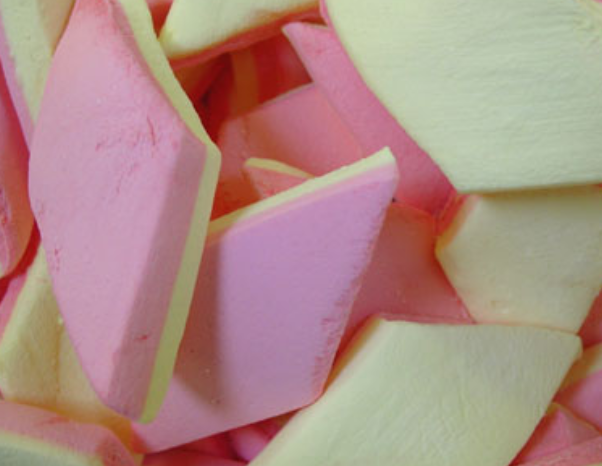 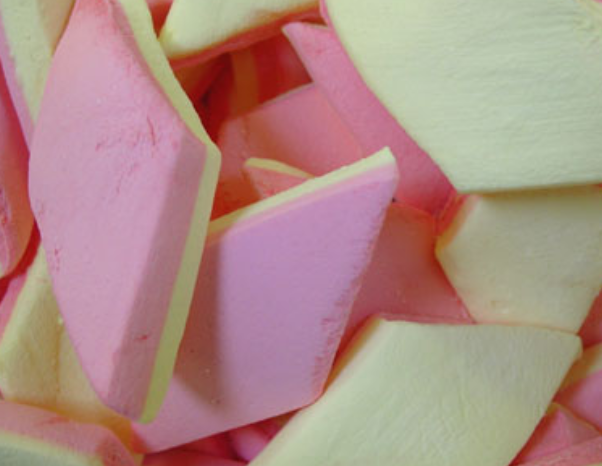 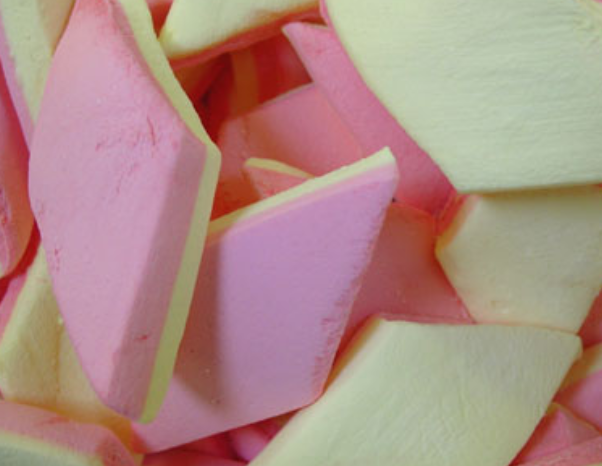 Spekken raceExamen VMBO Kader 2019
Lln in groepjes plaatsen
Met samengevat erbij vragen beantwoorden
Geef ook antwoordblad/bijlage (ivm tekeningen).
Welke groep heeft de meeste goede antwoorden.

Per set van  10 antwoorden en nakijken met ptt antwoordblad: 
meeste goede antwoorden krijgen spekje!
Verdeel de klas in groepen.
 Iedere groep krijgt:
	een kopie Samengevat
	examen/bijlage/uitwerkbijlage/antwoordblad

-Docent zit voor in de klas met ppt examen biologie 2017
-Er wordt een tijd aangezet van 3 min voor beantwoorden
-Docent laat de vragen zien via de ptt.
-De groep overlegt en gebruikt Samengevat.
-Na overleg schrijft de groep het antwoord op.
-Na 10 vragen: stopt de ppt.
-De docent laat met ppt antwoorden examen biologie 2017.
-De groep kijkt de antwoorden na.
 Indien er een vraag is loopt de docent rond om te helpen.
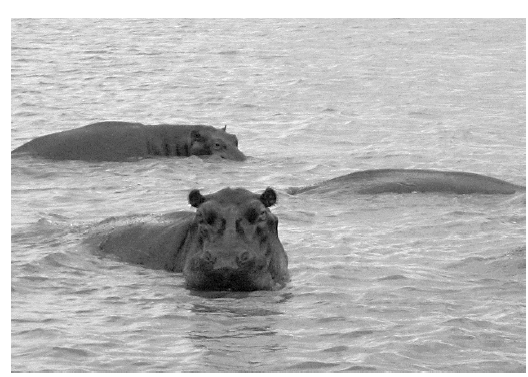 Planteneters
Blz 28
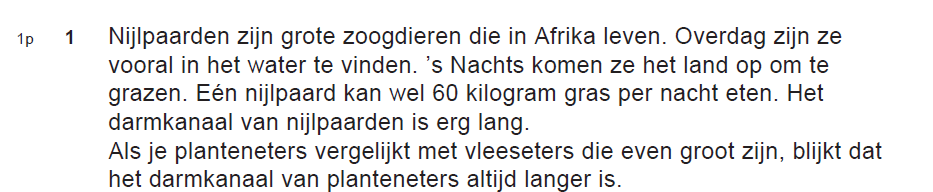 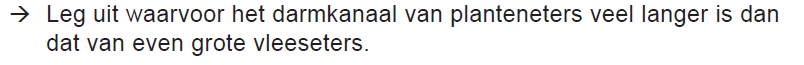 Producenten
Blz 37
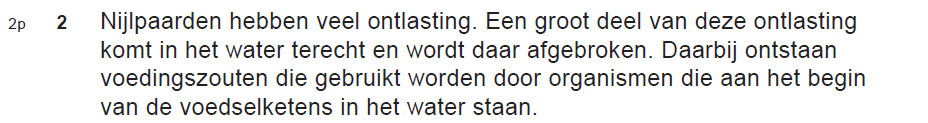 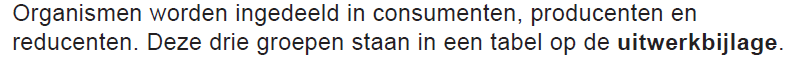 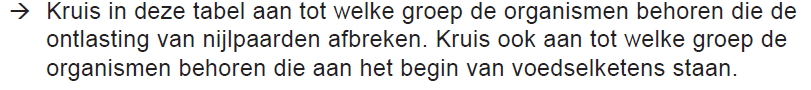 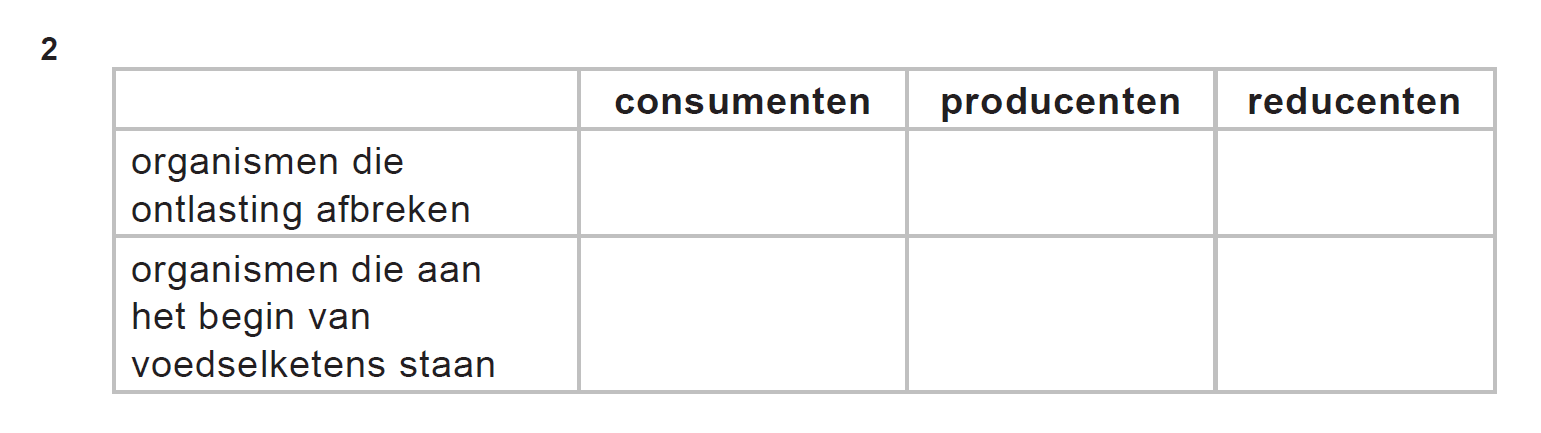 Bloed 
Blz 66
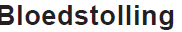 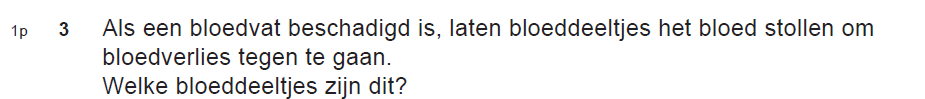 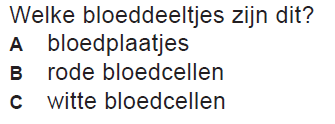 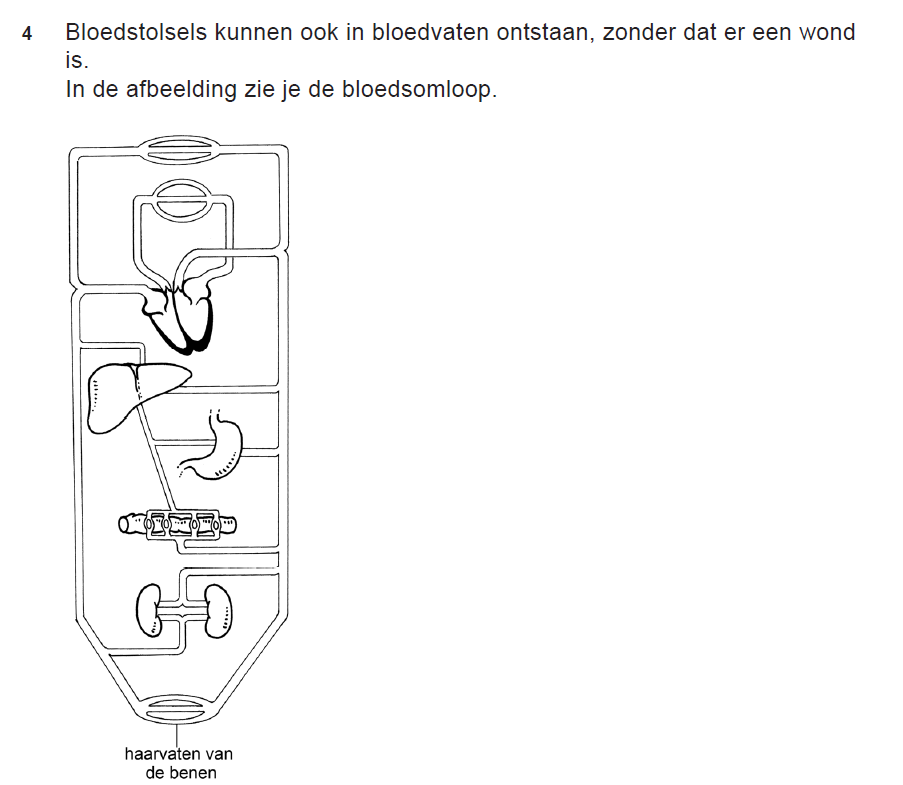 Bloedsomloop
Blz 62
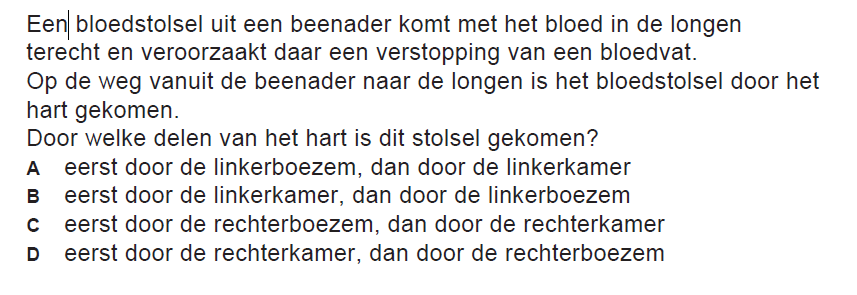 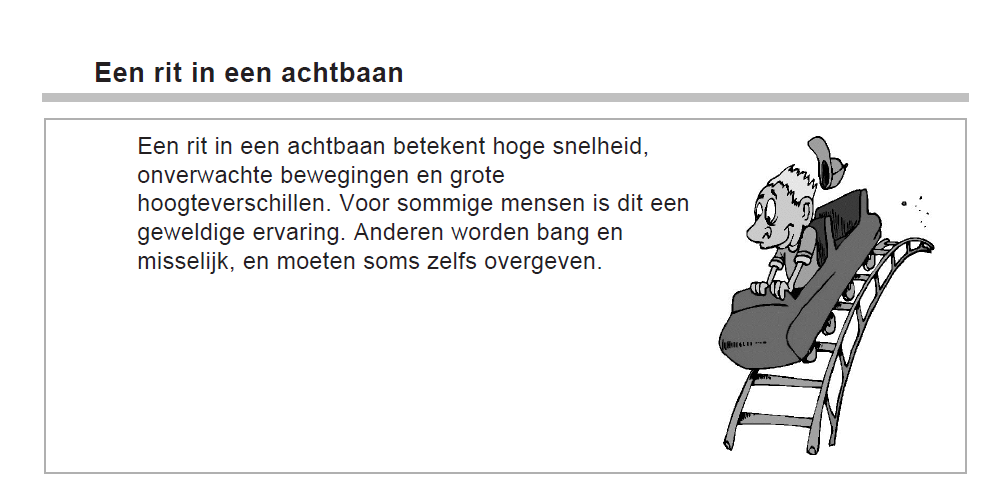 Evenwichts orgaan 
Blz 84
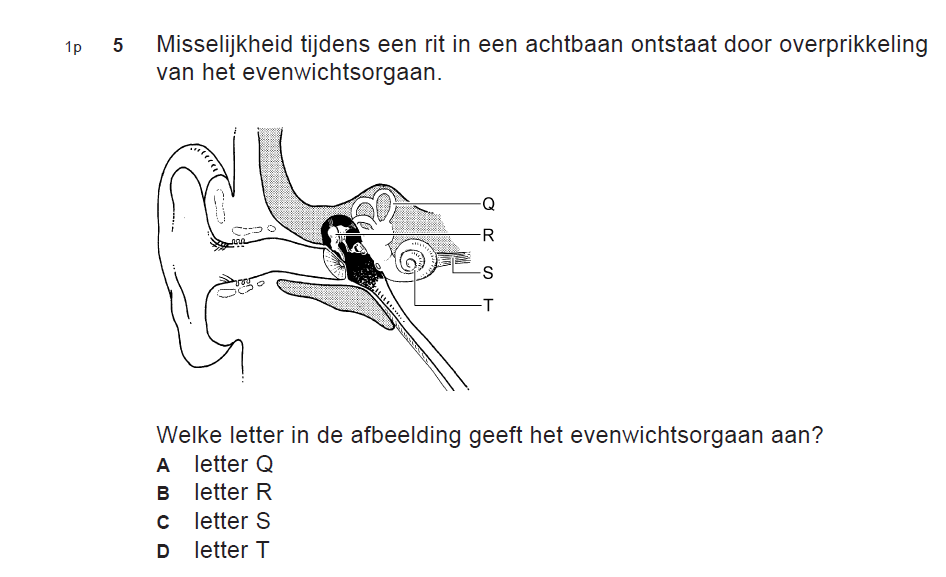 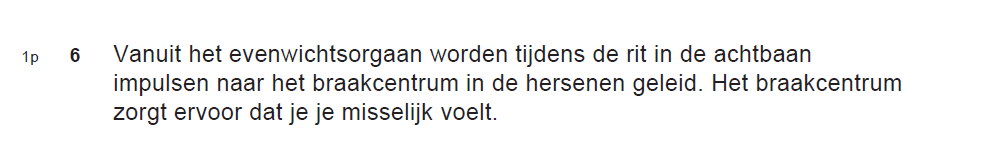 Centrale zenuwstelsel
Blz 87
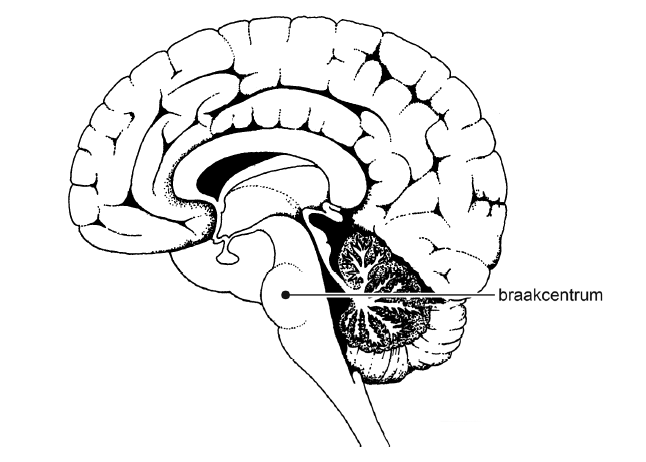 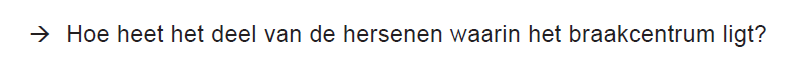 Zenuwcel type 
Blz 88
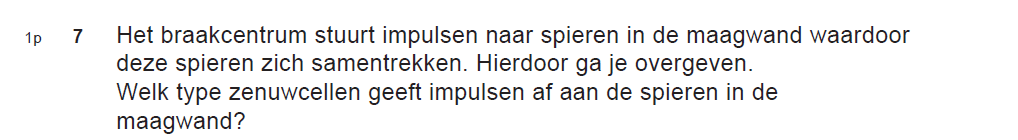 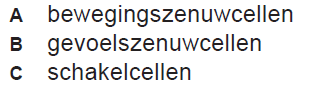 Hormonen 
Blz 90
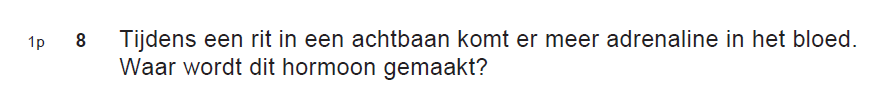 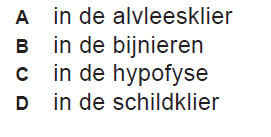 Plantencellen 
Blz 9
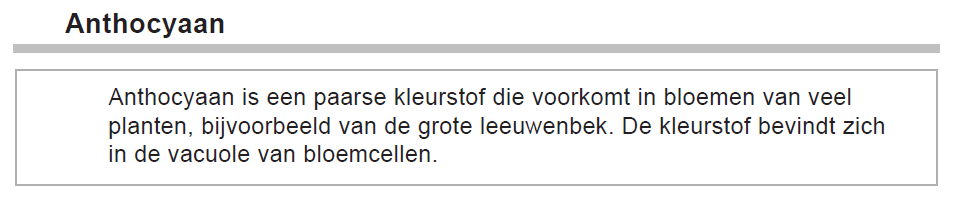 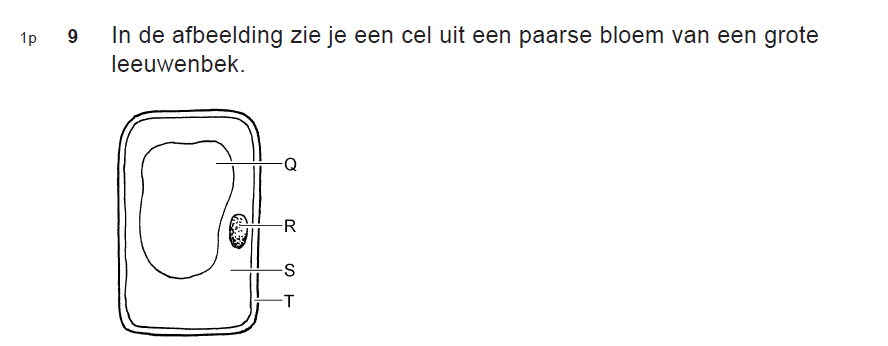 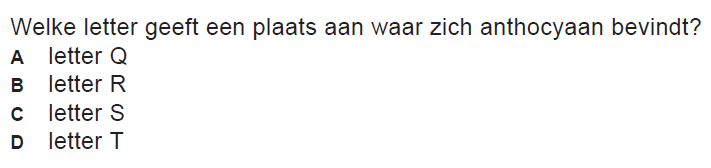 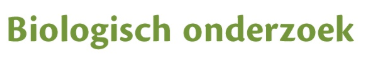 Probleemstelling
Onderzoeksvraag
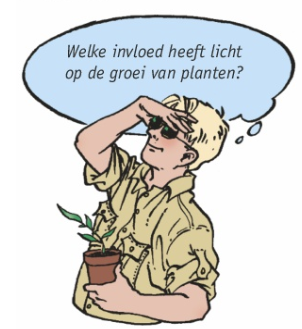 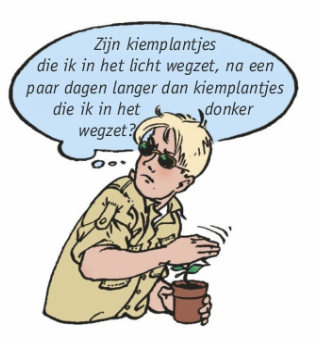 Verwachting
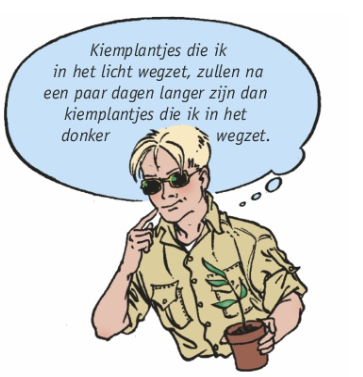 Onderzoek uitvoeren
Werkplan
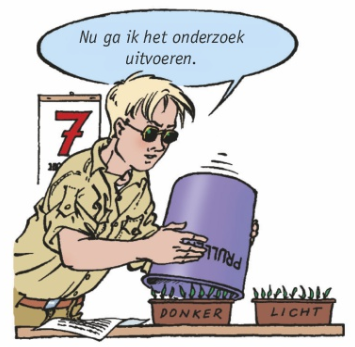 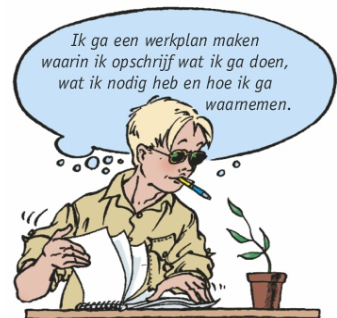 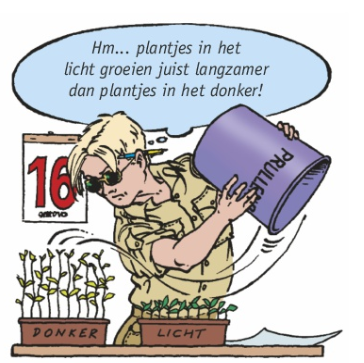 Conclusie
Onderzoek
doen
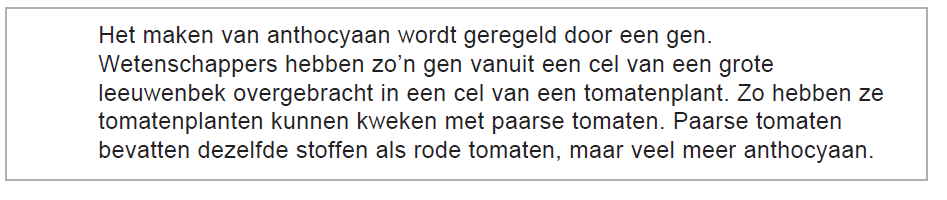 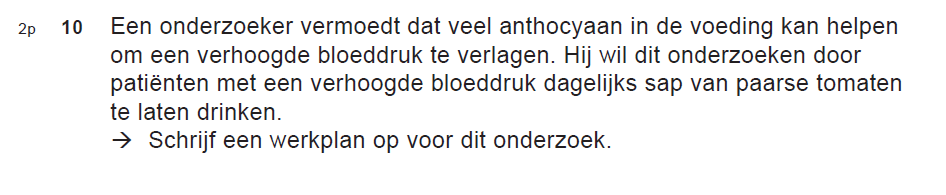 Voortplantingsorganen vrouw Blz 95
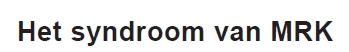 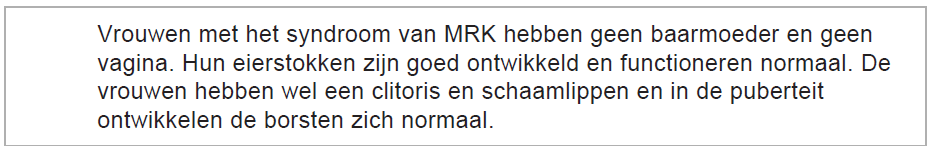 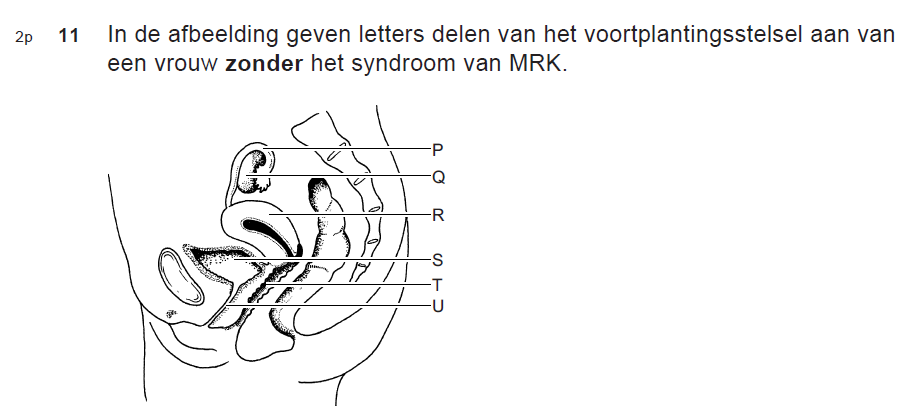 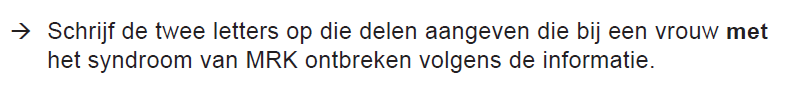 Primaire geslachts kenmerken 
Blz 93
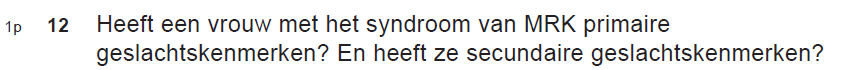 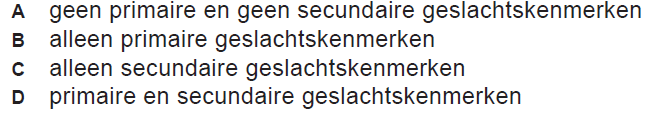 Afweer
reactie
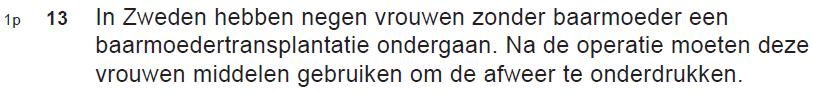 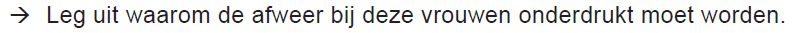 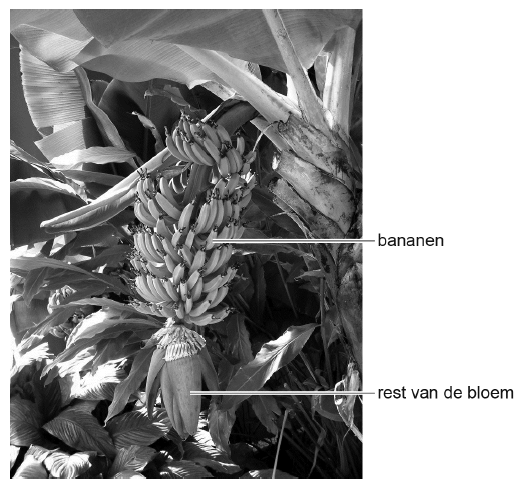 Voortplanting planten
Blz 104
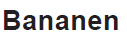 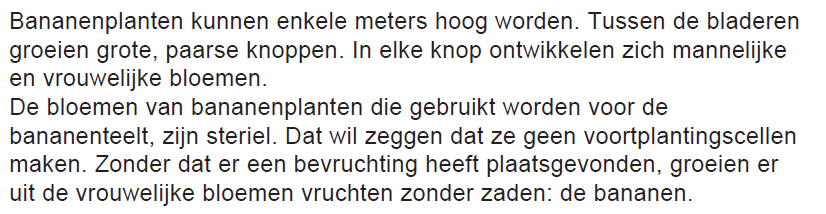 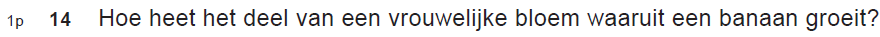 Voortplanting planten
Blz 104
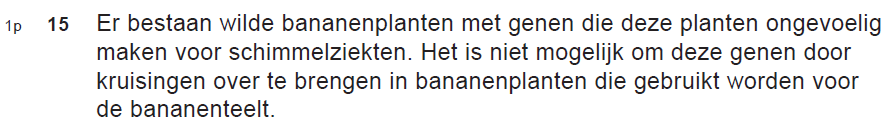 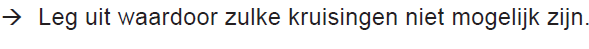 Grafiek lezen
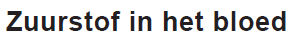 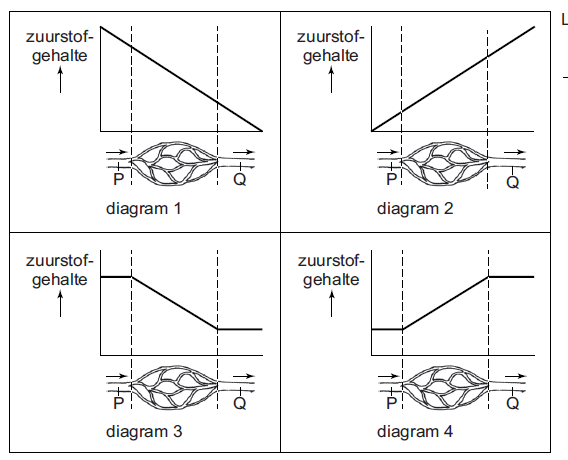 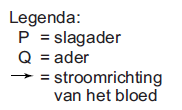 Afweer
reactie
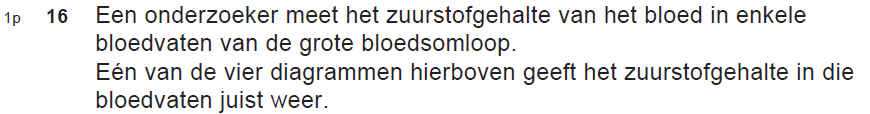 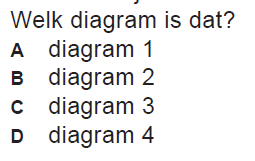 Kruizingen
Blz 110
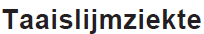 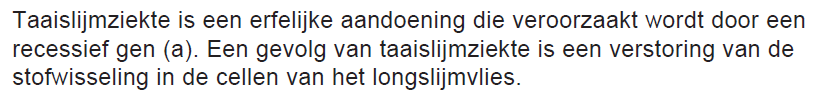 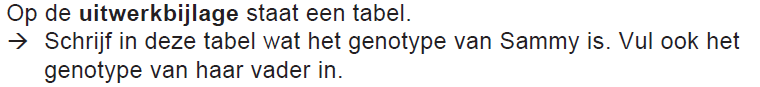 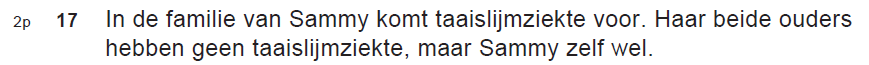 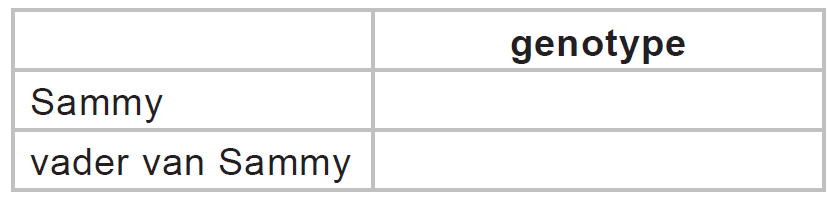 DNA
Blz 108
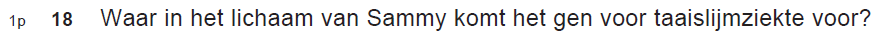 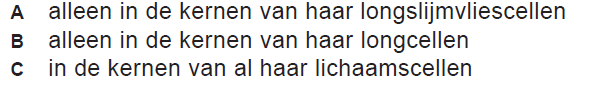 Buikademhaling
Blz 7
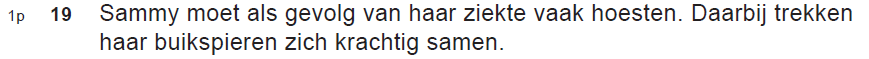 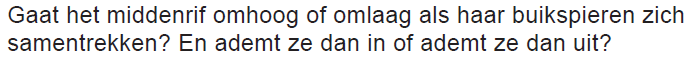 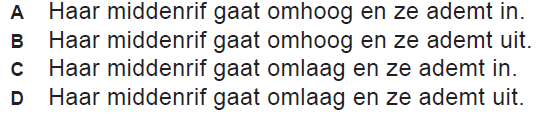 Voortplanting
Blz 104
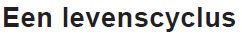 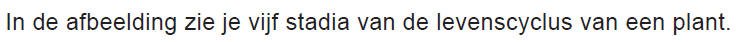 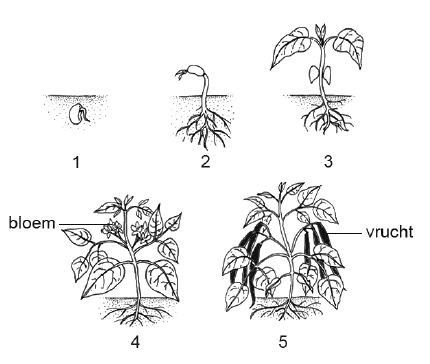 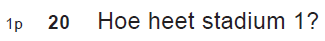 Meiose
Blz 107
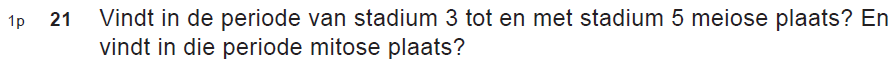 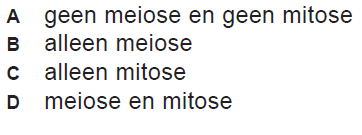 Oog
Blz 84
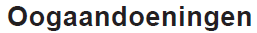 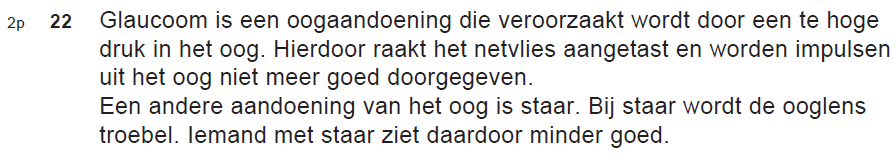 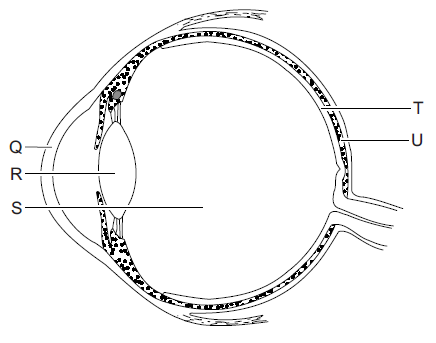 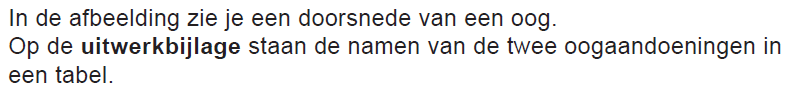 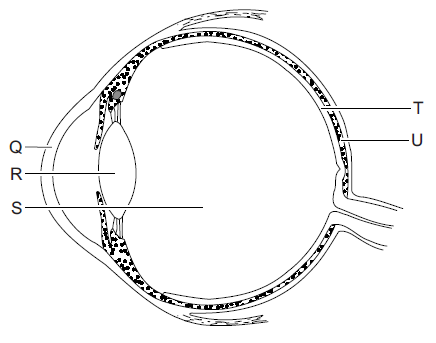 Oog
Blz 84
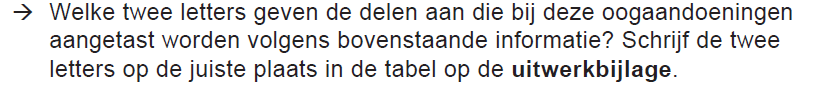 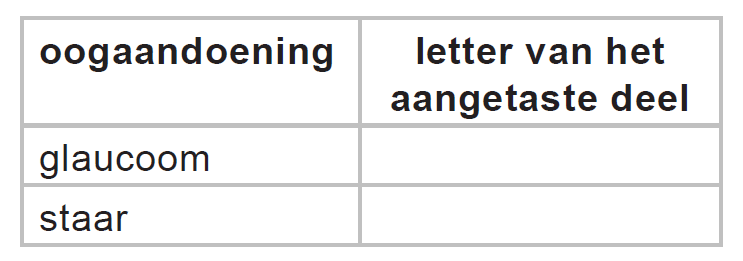 Oog
Blz 84
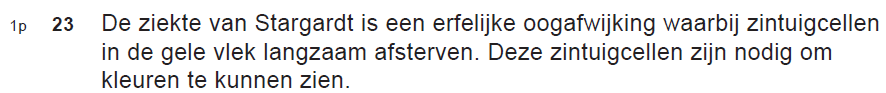 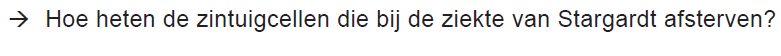 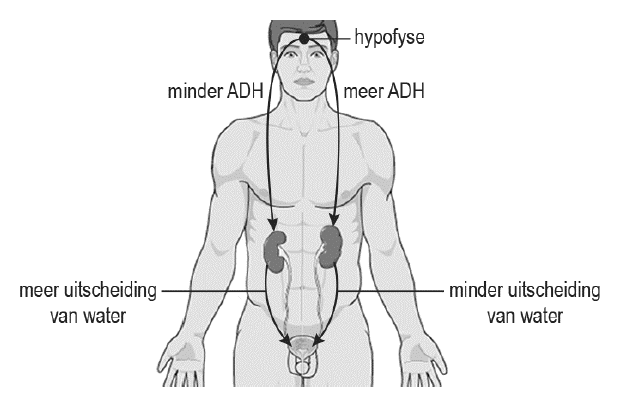 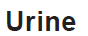 Tip: goed lezen!
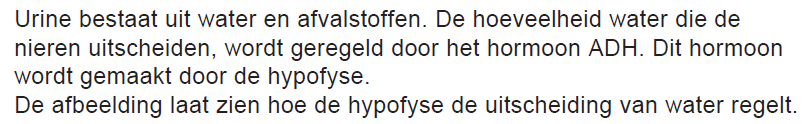 Nieren blz 74
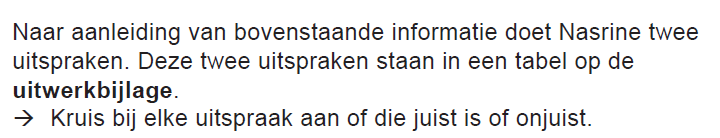 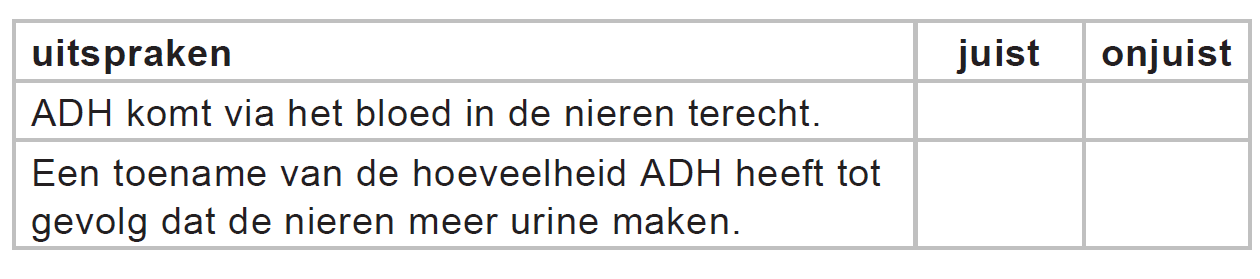 Nieren blz 73
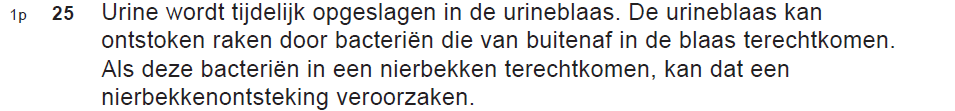 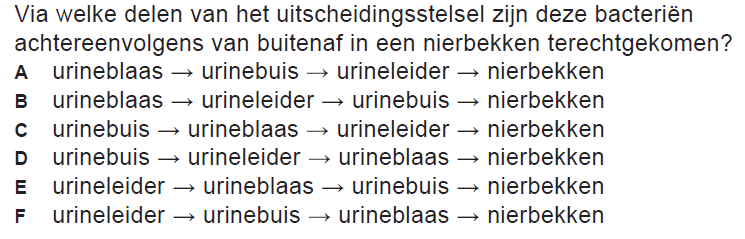 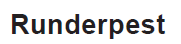 Immuniteit
Blz 120
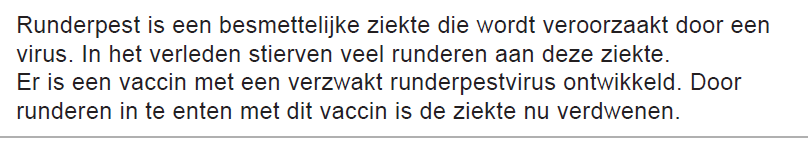 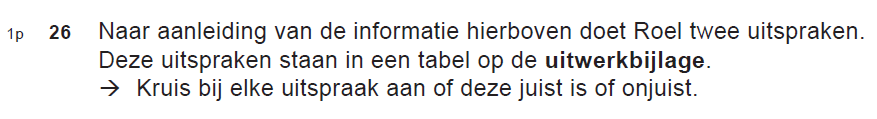 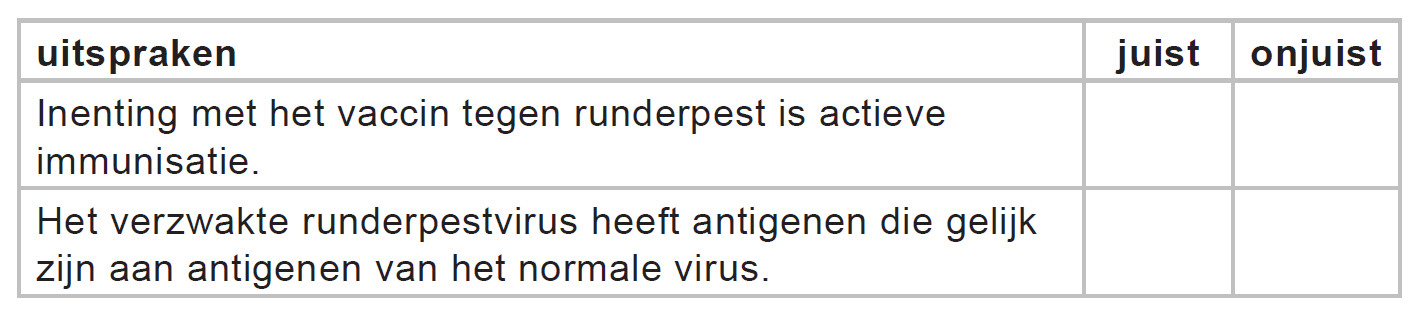 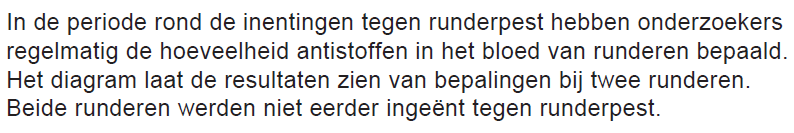 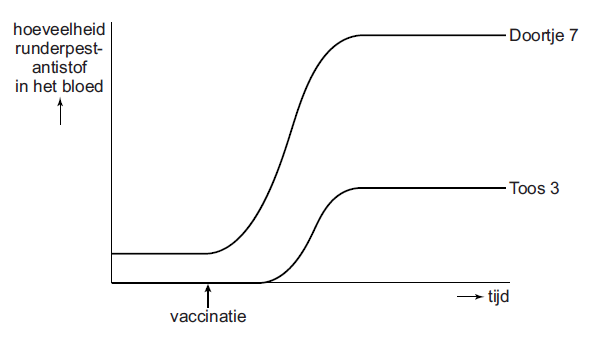 Nieren blz 73
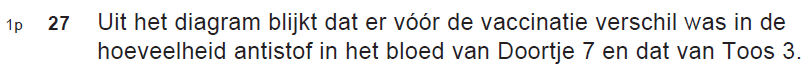 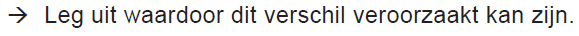 Nieren blz 73
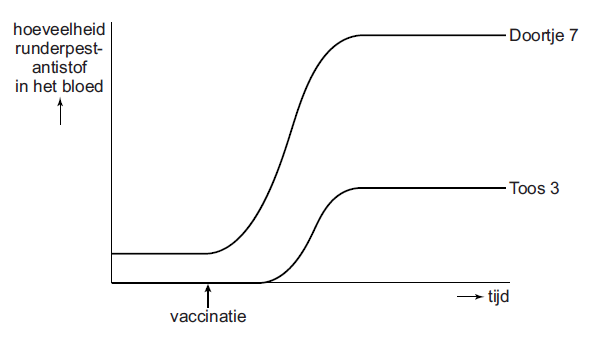 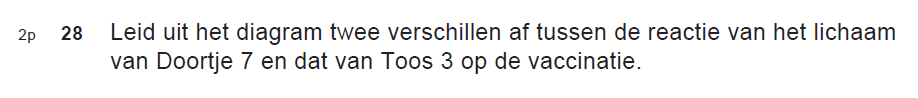 Y-as
Grootheid
Eenheid
Staafdiagram
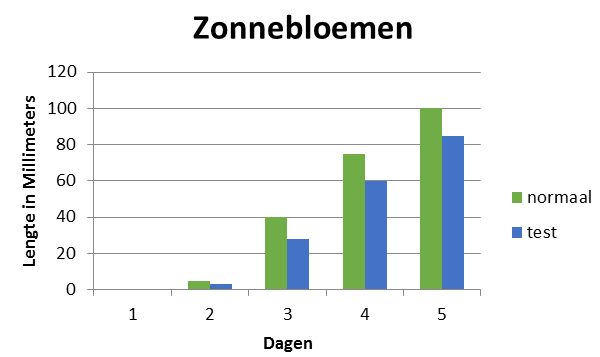 X-as
Grootheid
Eenheid
Tijd
Y-as
Grootheid
Eenheid
Lijngram
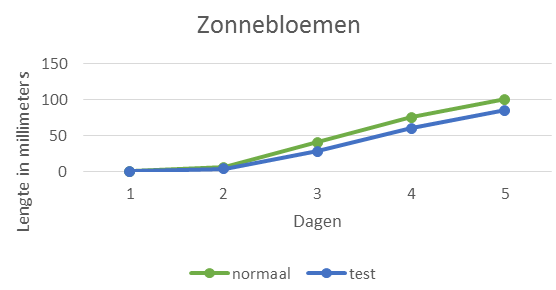 Tijd
X-as
Grootheid
Eenheid
Grafiek tekenen
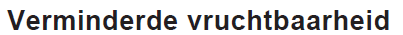 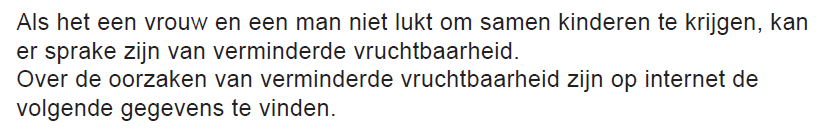 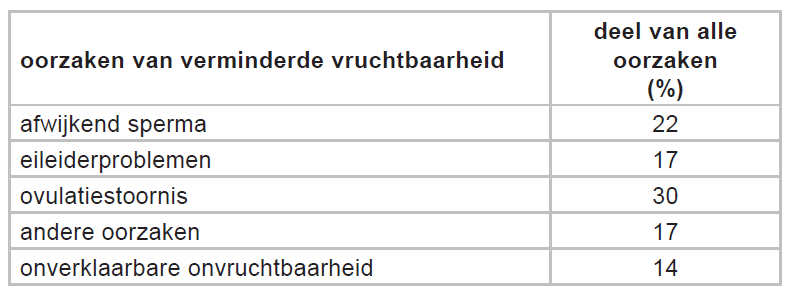 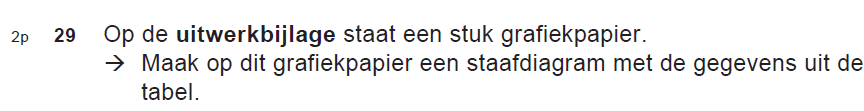 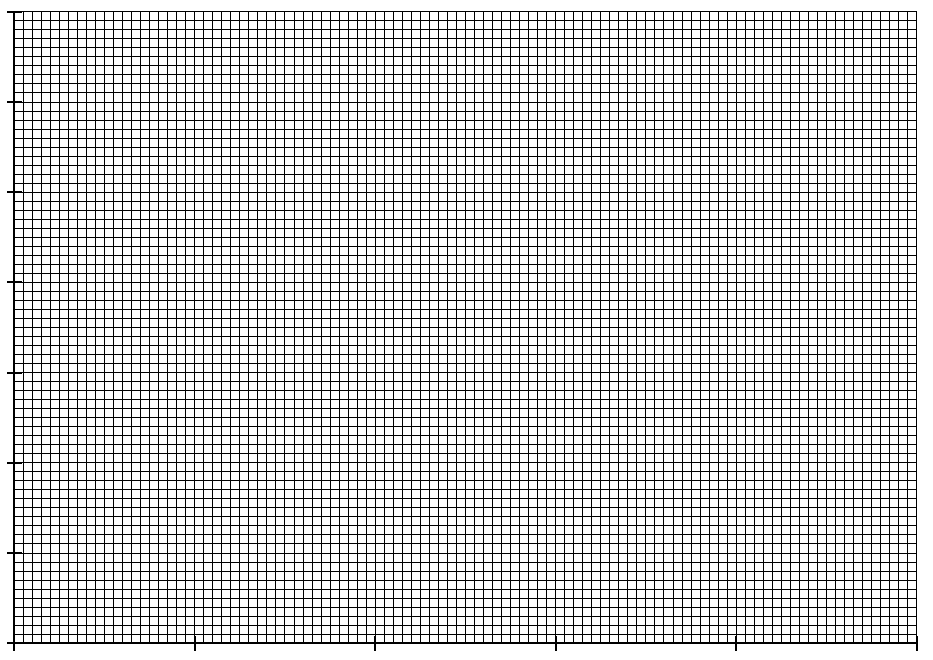 Vraag 30
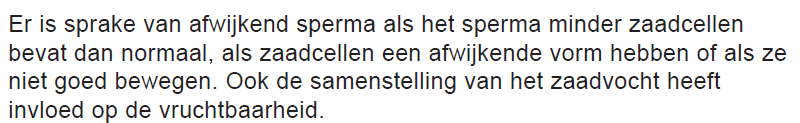 Voortplantingsorganen man blz 94
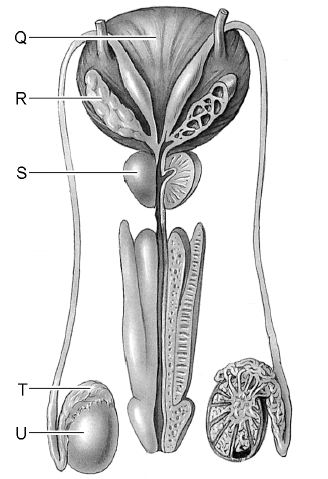 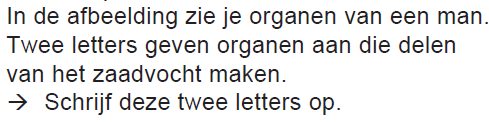 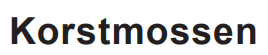 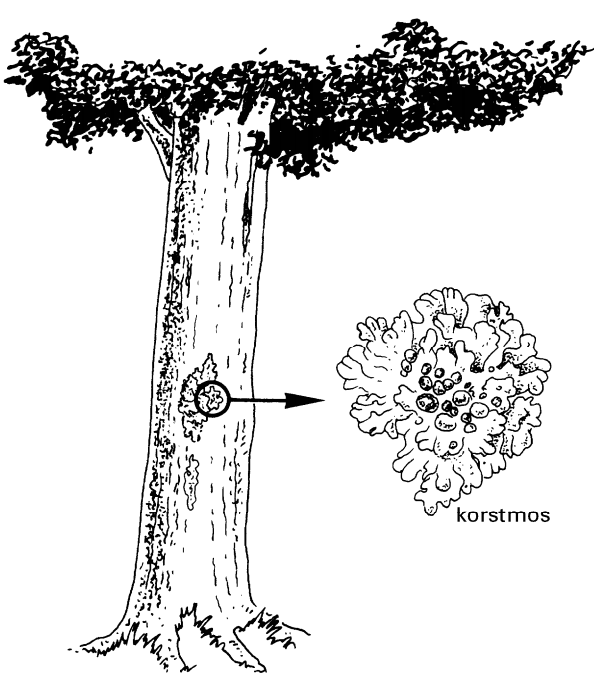 Verbranding
Blz 16
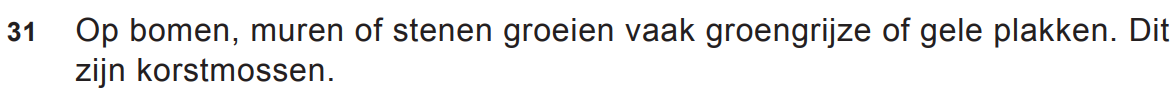 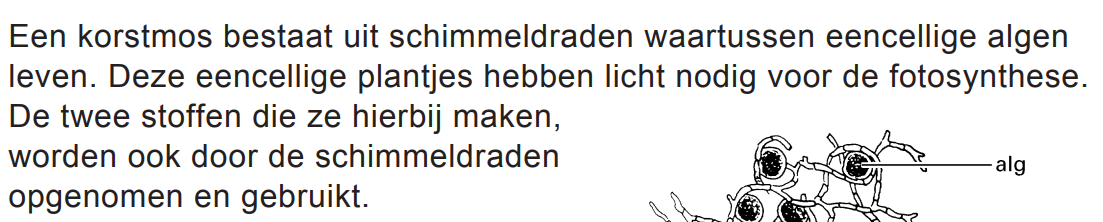 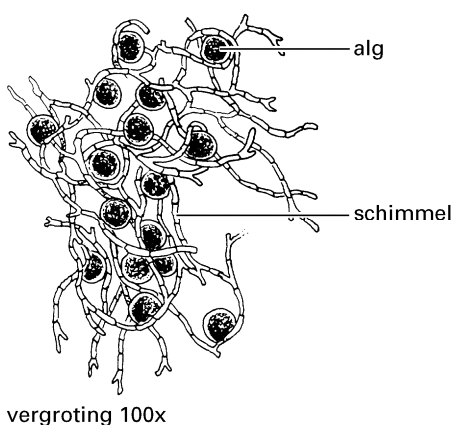 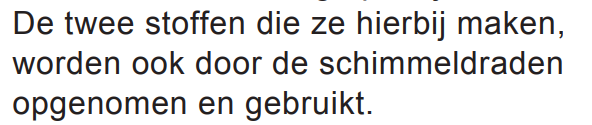 Verbranding
Blz 16
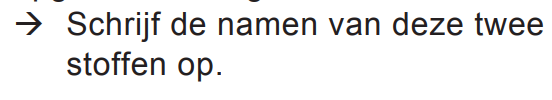 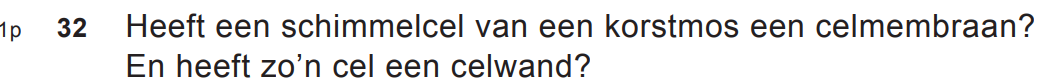 Celbouw 
blz 9
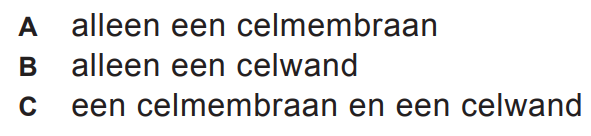 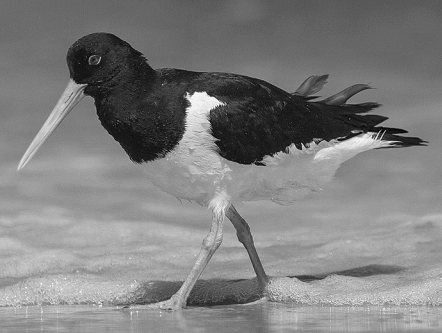 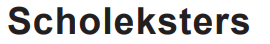 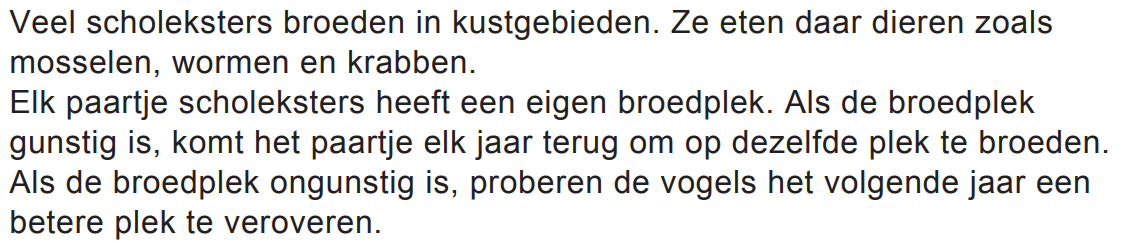 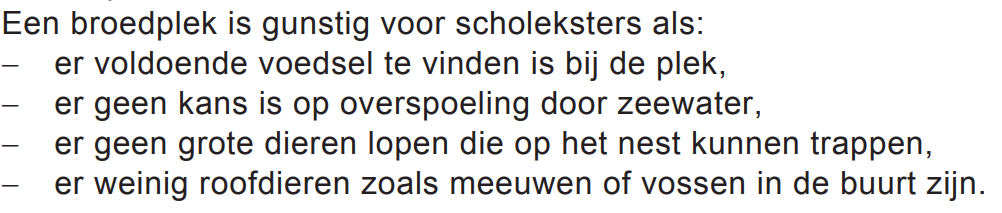 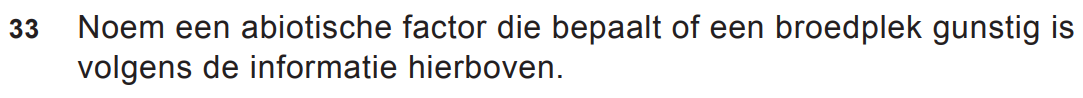 Abiotische factor
Blz 36
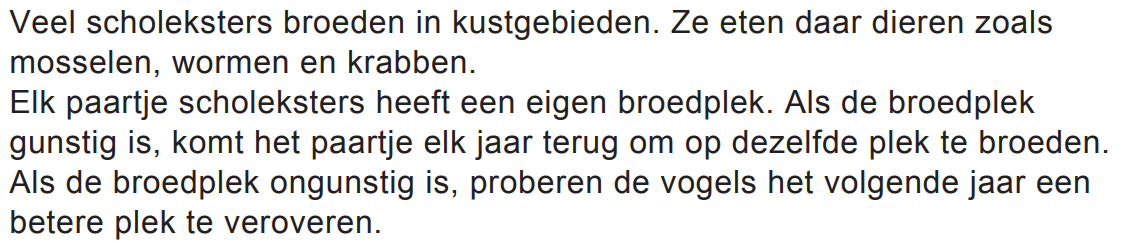 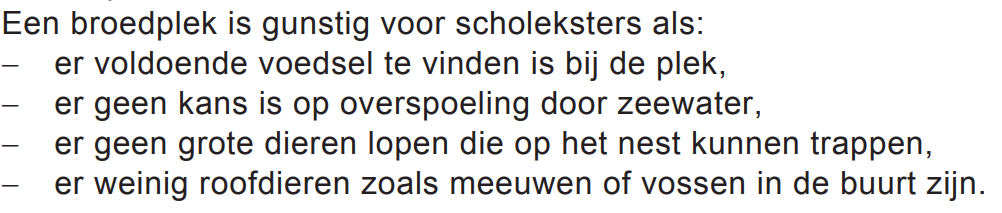 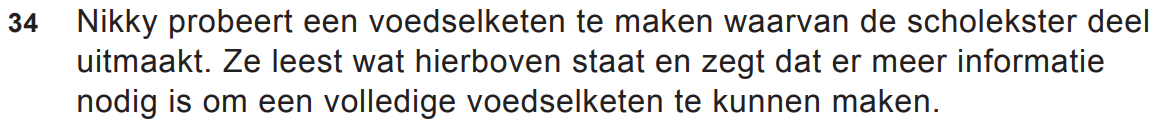 Voedselketen
Blz 38
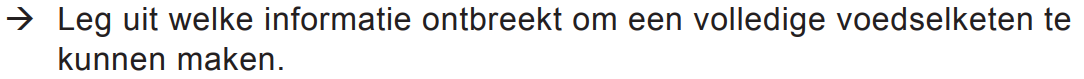 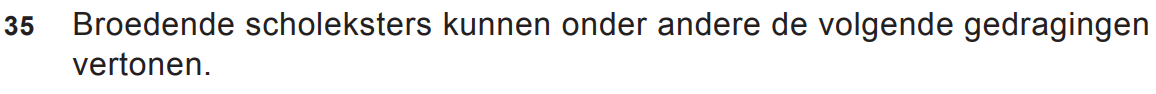 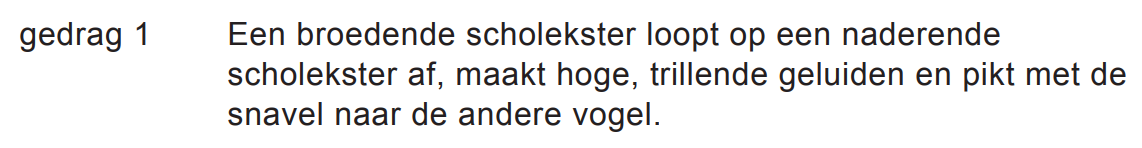 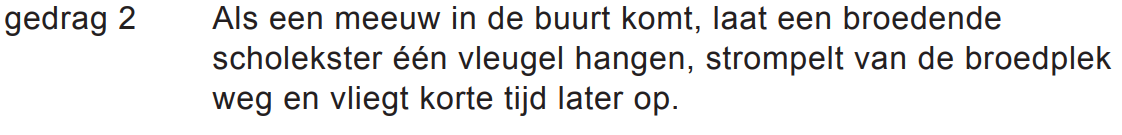 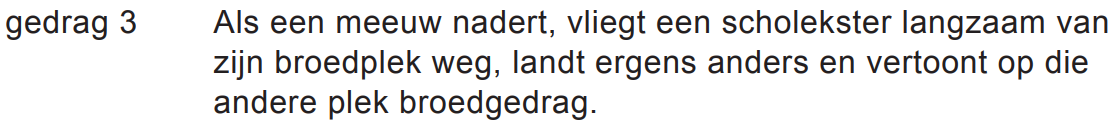 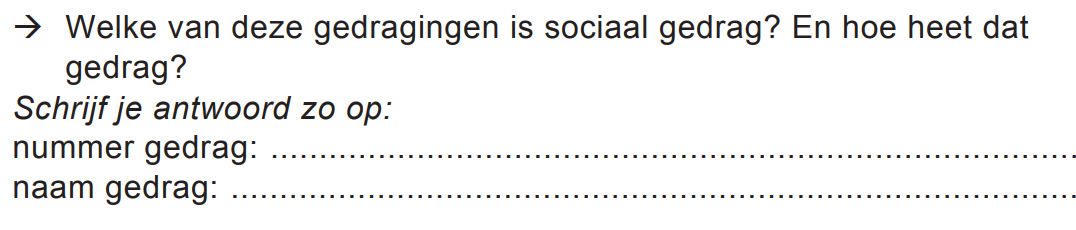 Sociaal gedrag dier
Blz 124
Recessief
Blz 110
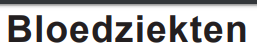 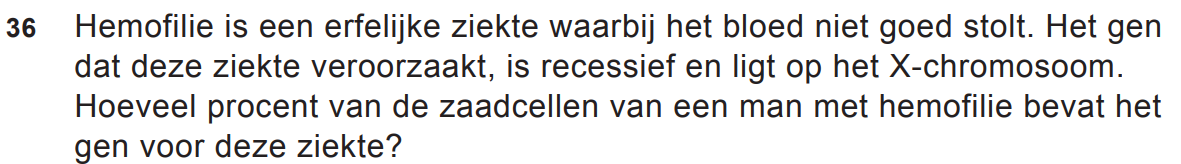 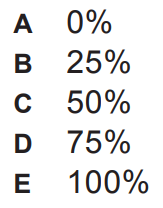 Homozygoot/
heterozygoot
 blz 110
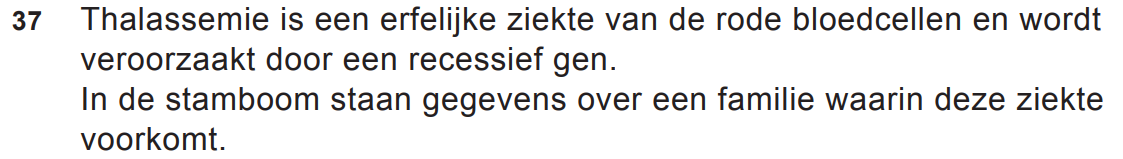 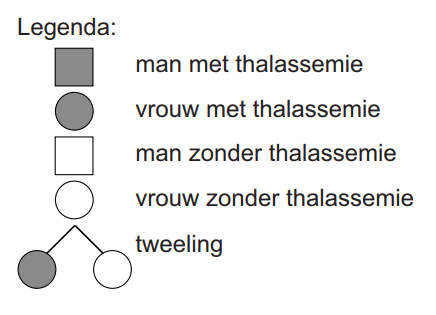 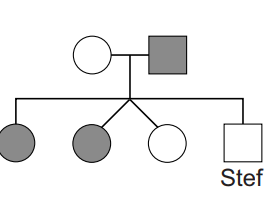 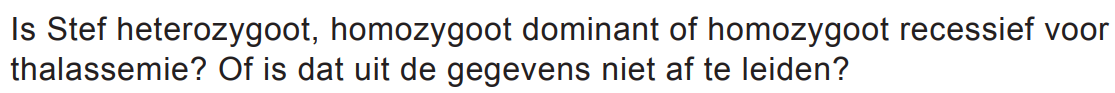 Homozygoot/
heterozygoot
 blz 110
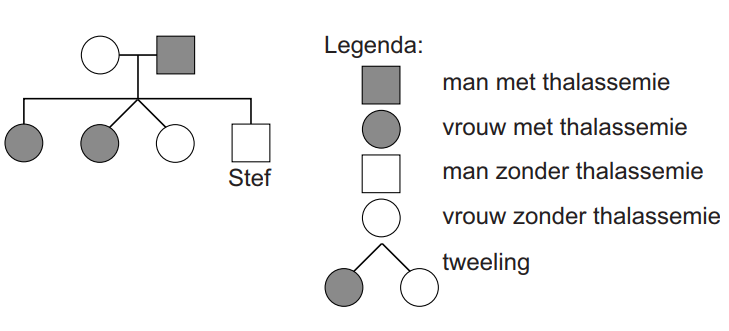 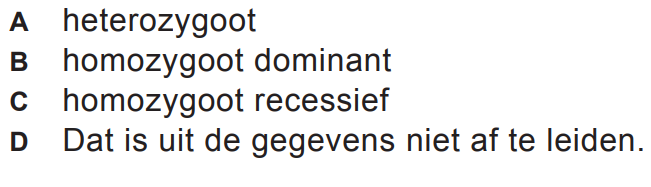 Indicator practicum
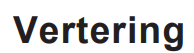 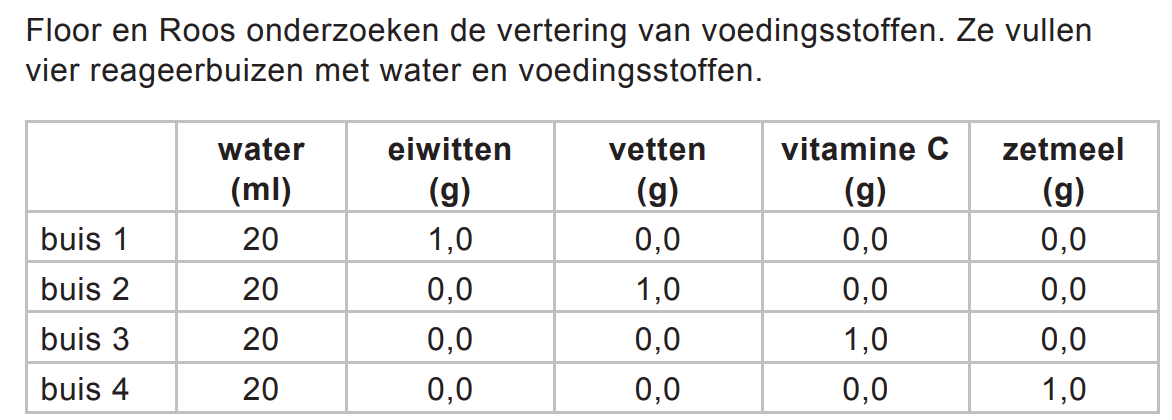 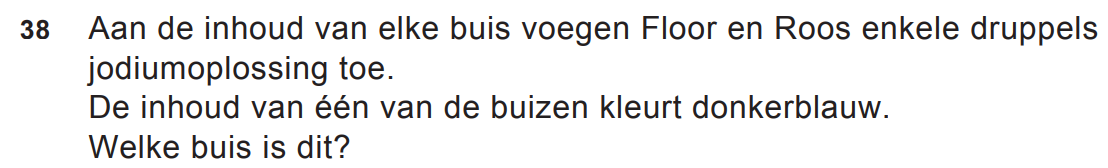 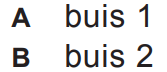 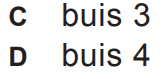 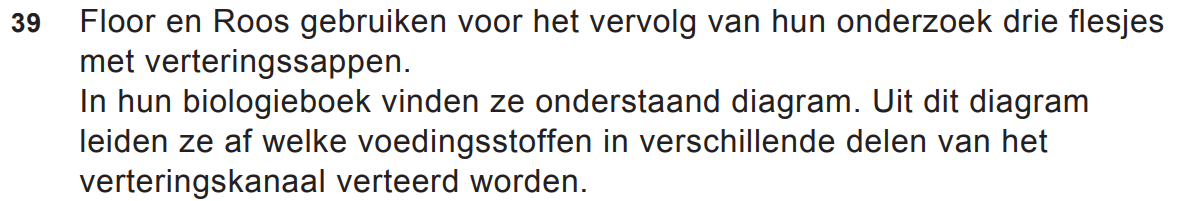 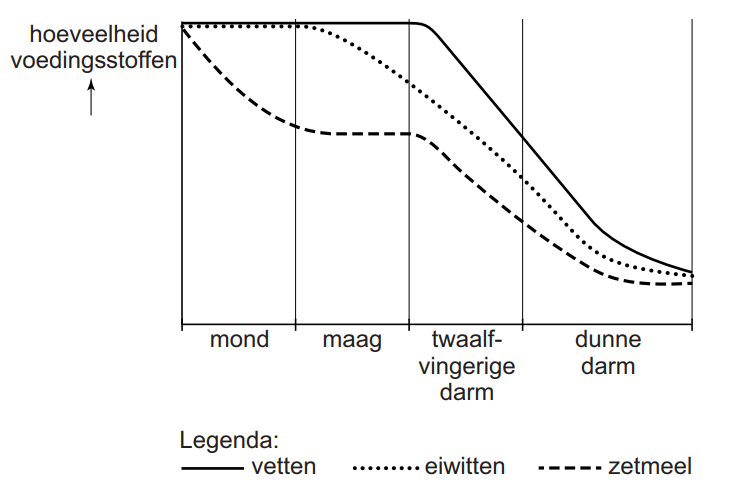 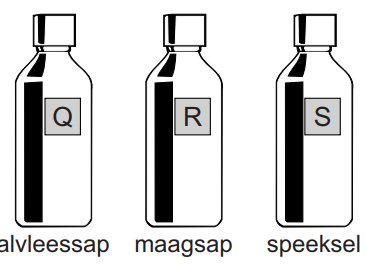 Mondholte maag 
12 vingerige darm
Dunne darm
Blz 54,55
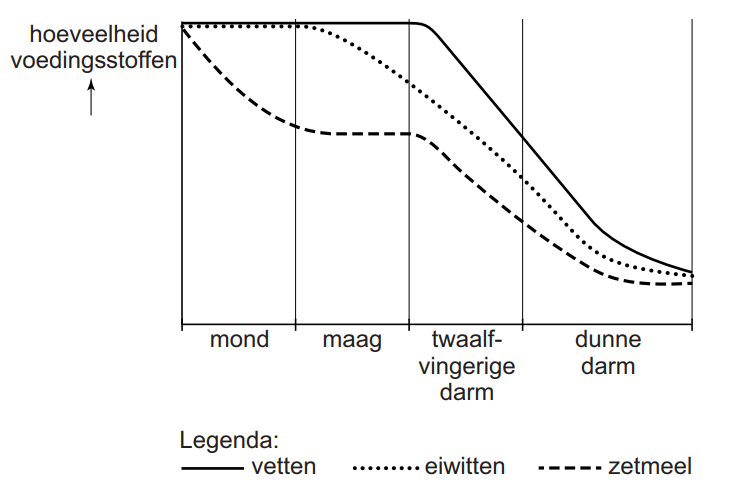 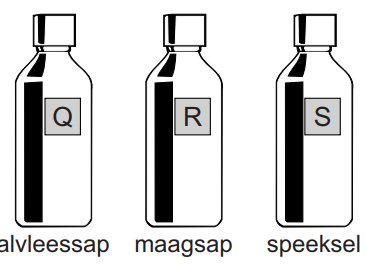 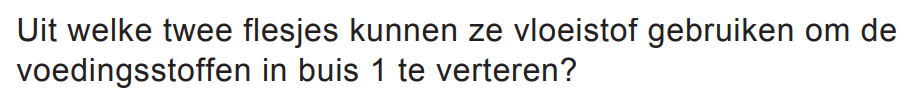 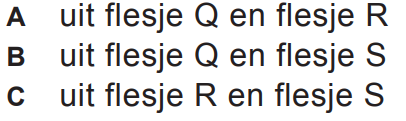 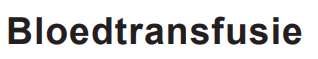 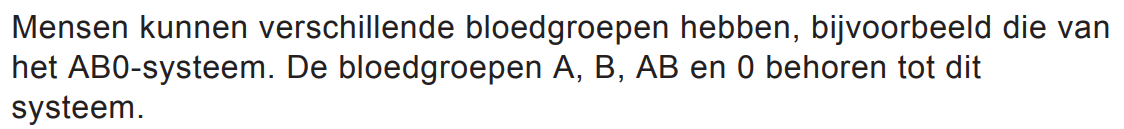 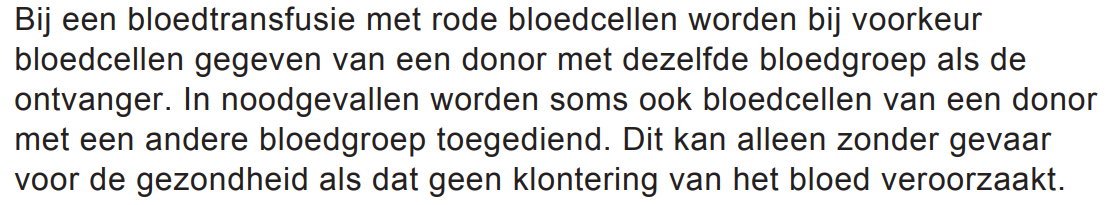 Bloedgroep bepaling blz119
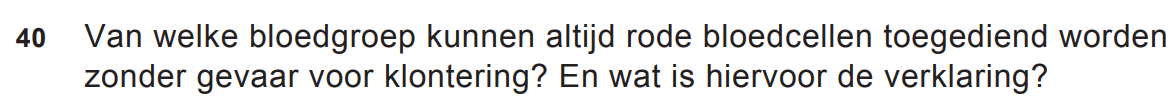 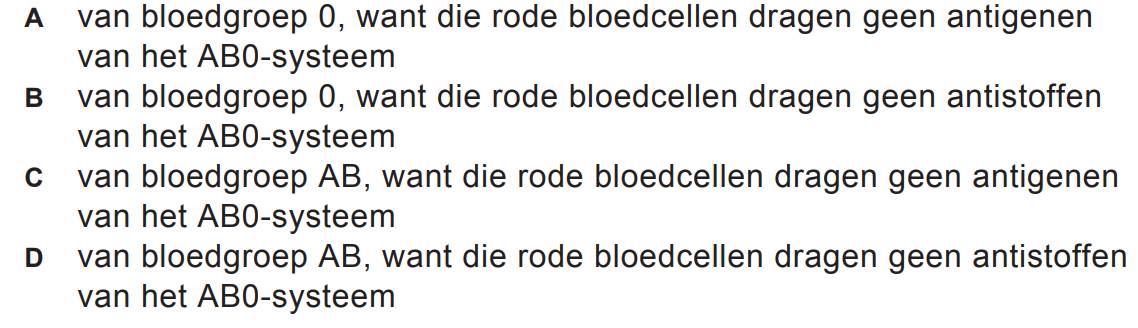 sociaal gedrag dier 
Blz 124
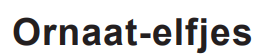 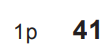 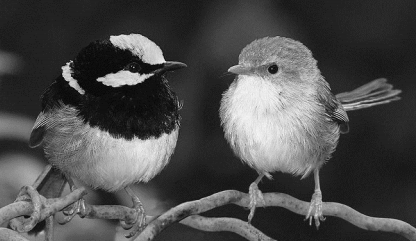 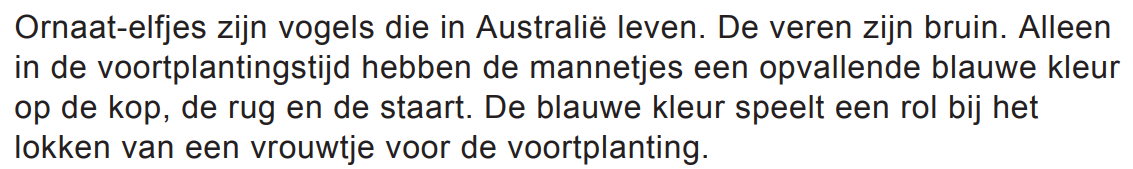 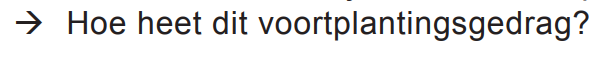 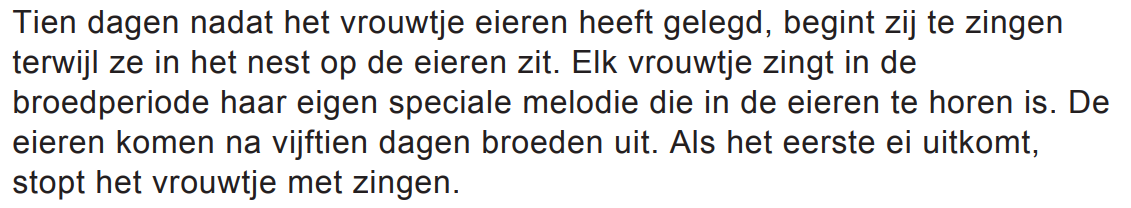 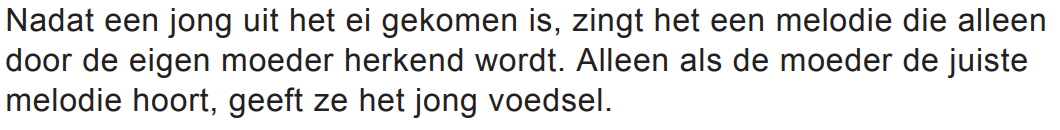 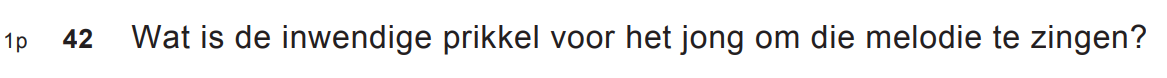 Prikkel
Blz 123
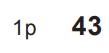 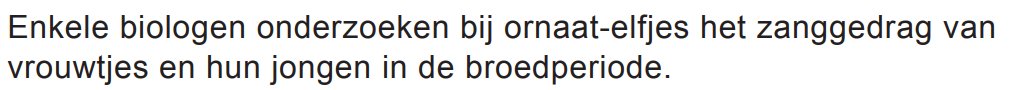 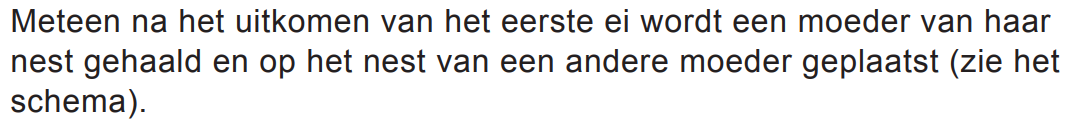 Onderzoek
doen
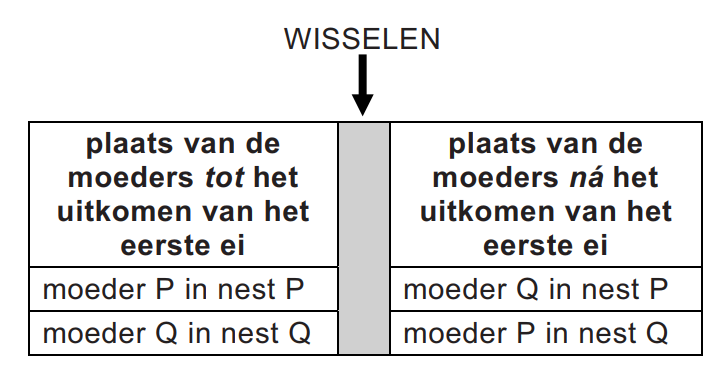 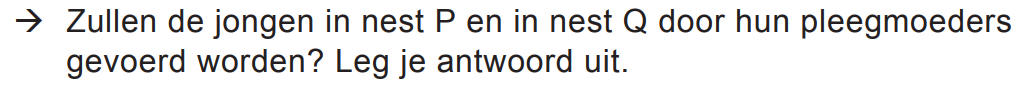 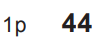 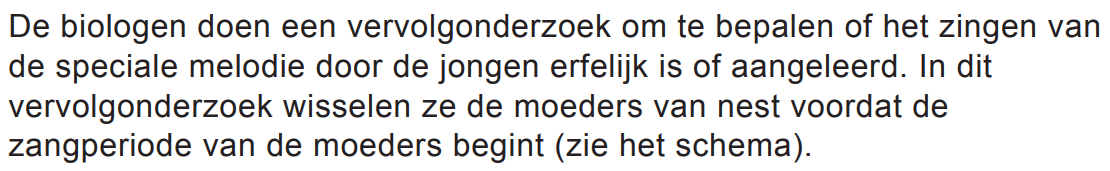 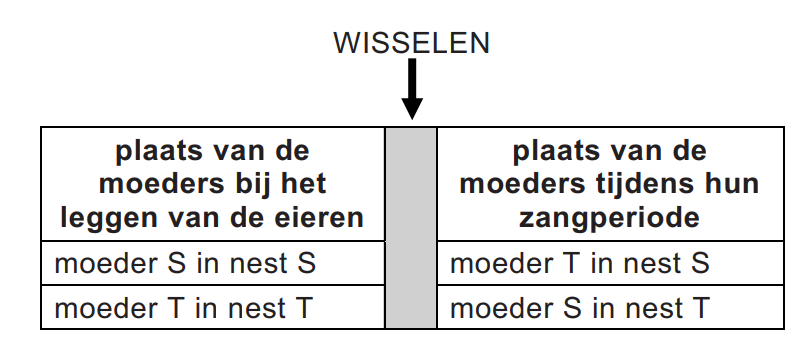 Onderzoek
doen
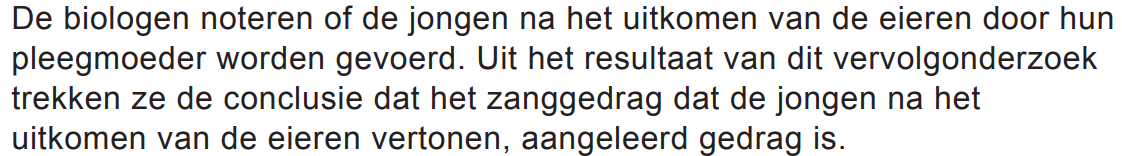 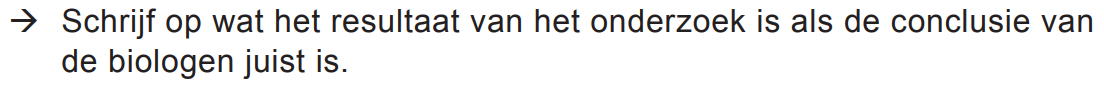 Vraag 45 en 54: leerlingen lezen de bijlage eerst
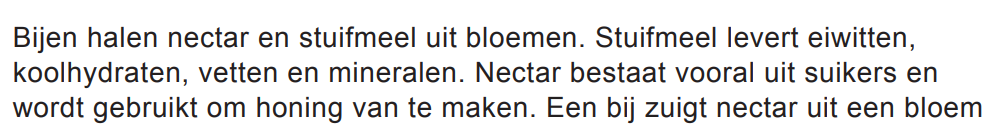 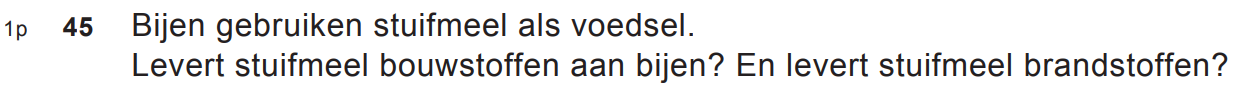 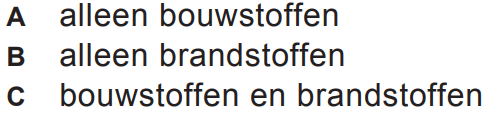 Voedingsstoffen
Blz 59
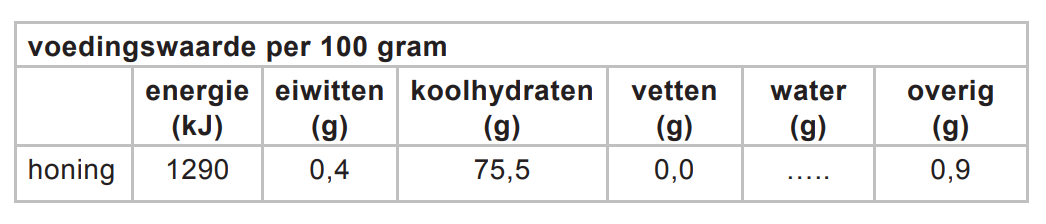 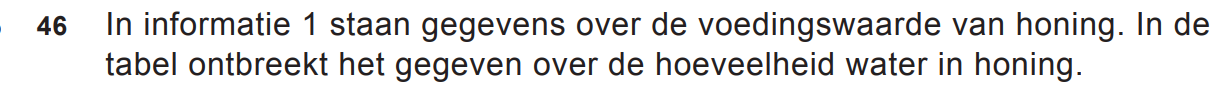 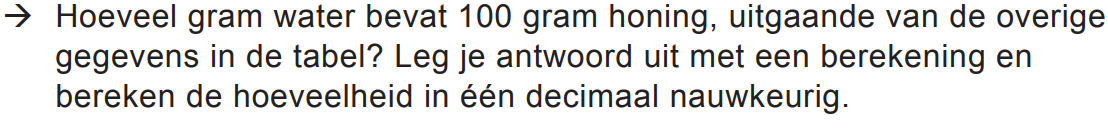 rekenvraag
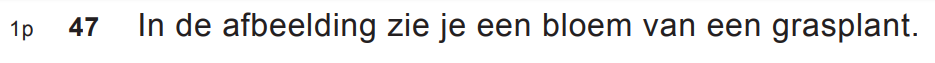 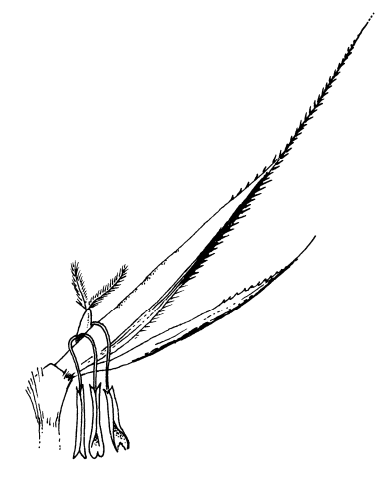 Insecten bestuiving
Blz 35
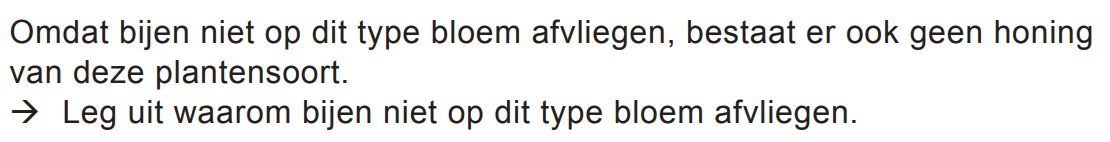 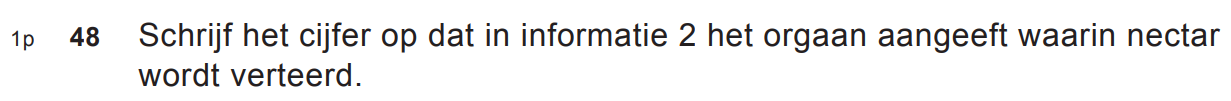 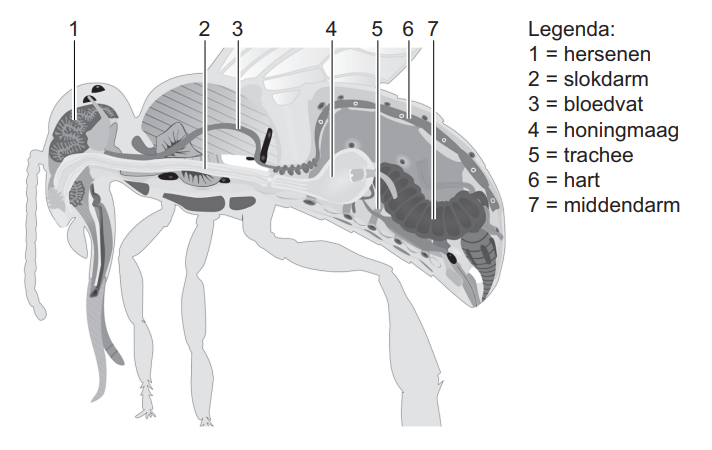 Verteringsstelsel
Blz 54
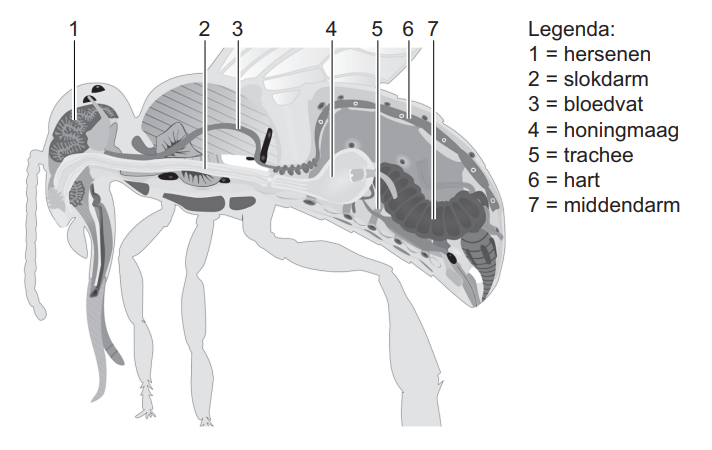 Orgaanstelsel
Blz 11
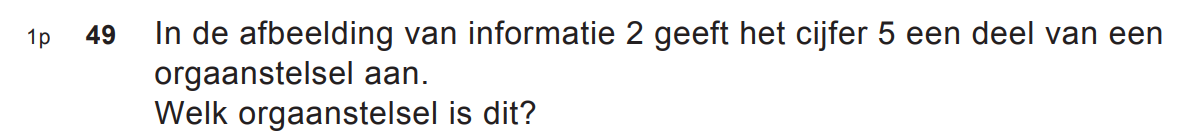 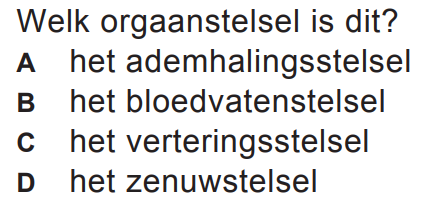 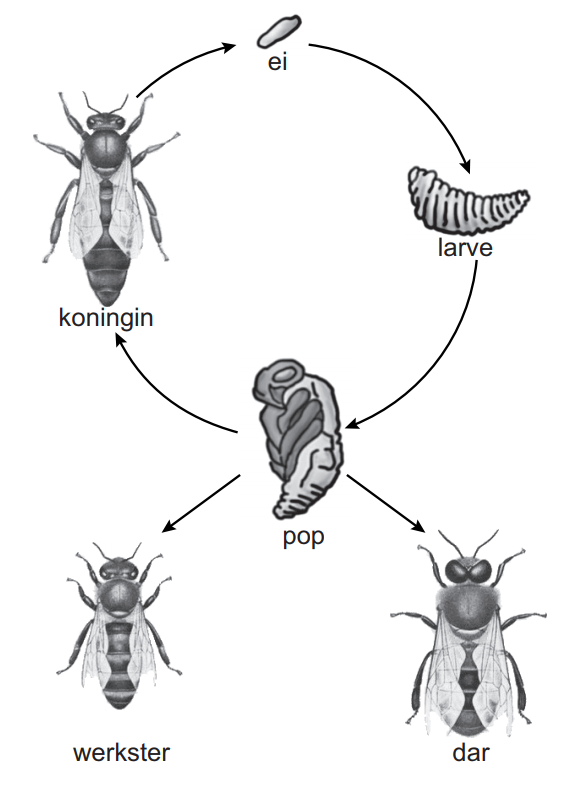 3 dagen
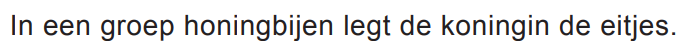 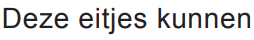 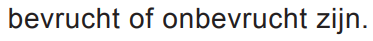 6 dagen
12 dagen
15 dagen
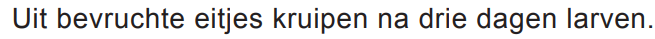 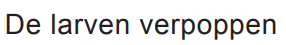 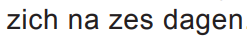 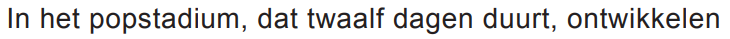 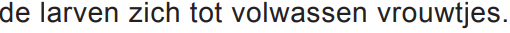 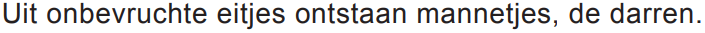 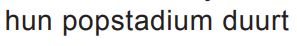 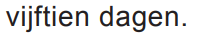 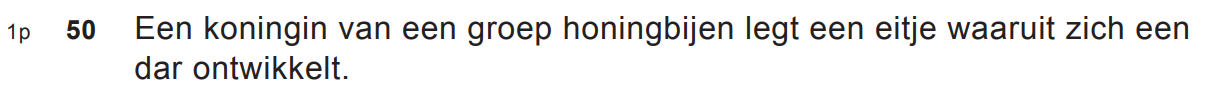 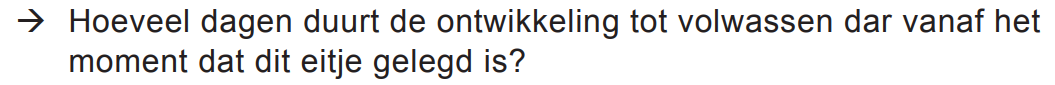 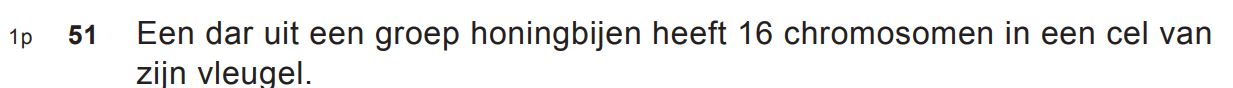 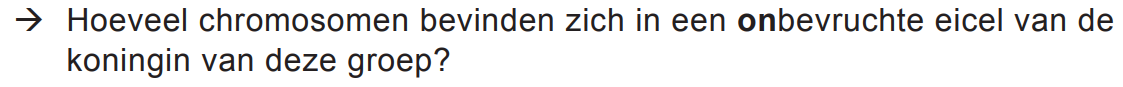 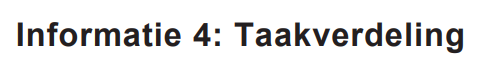 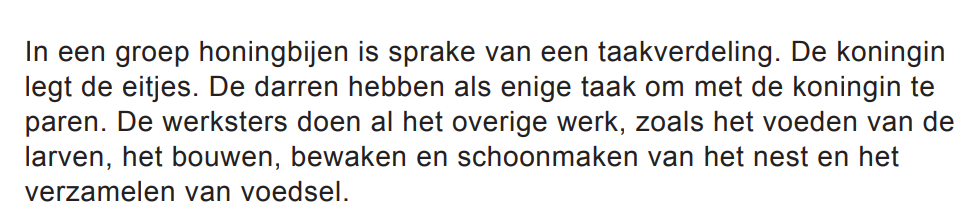 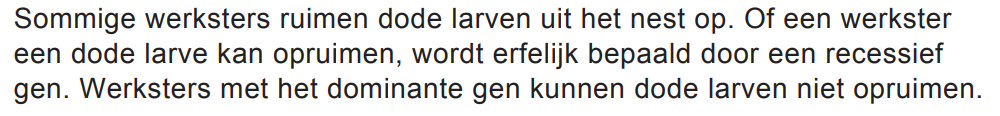 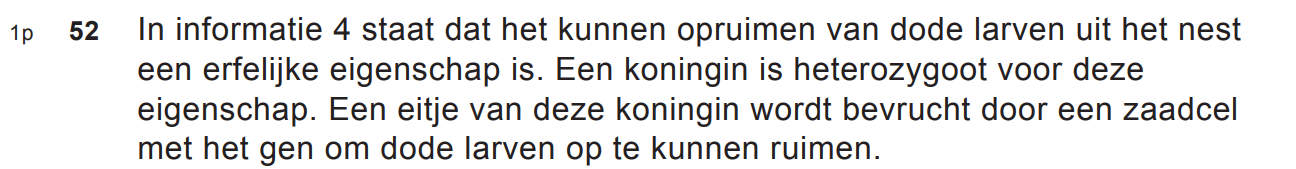 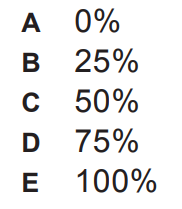 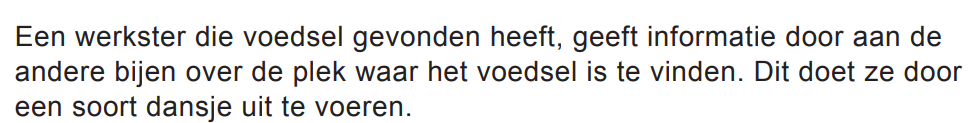 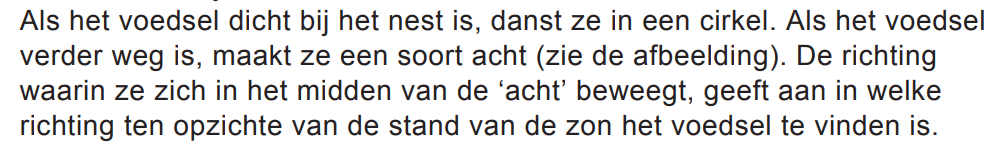 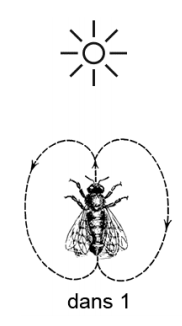 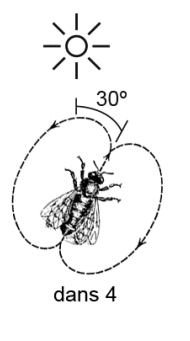 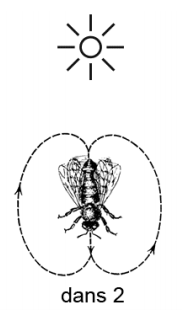 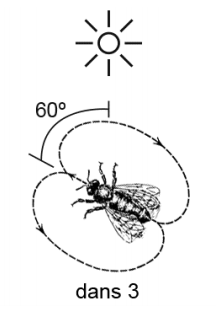 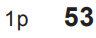 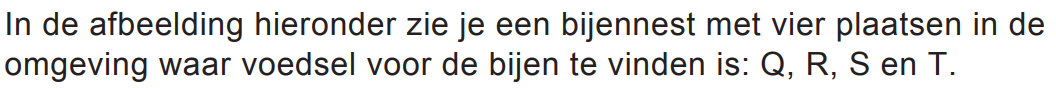 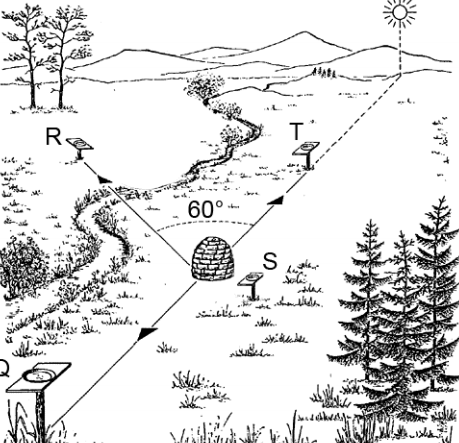 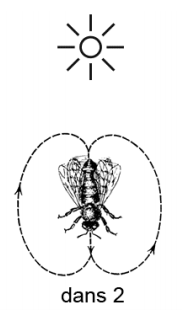 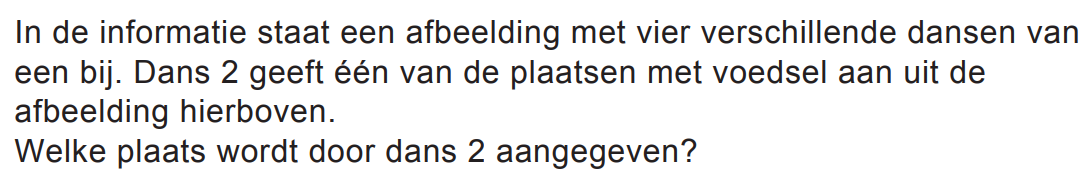 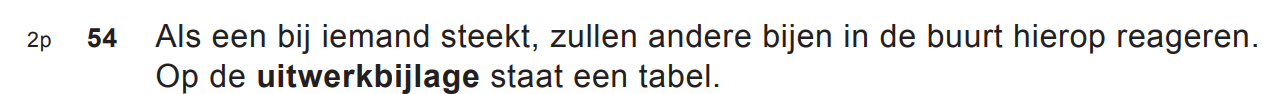 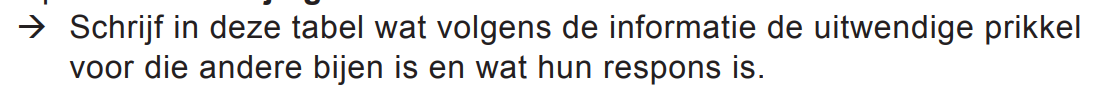 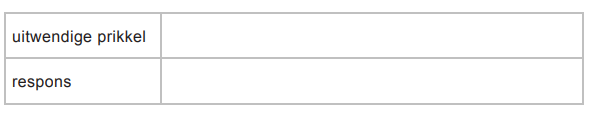